Wireless 1CH Receiver
EW-901R
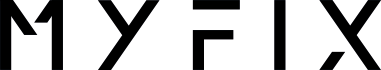 Professional  Wireless MIC System
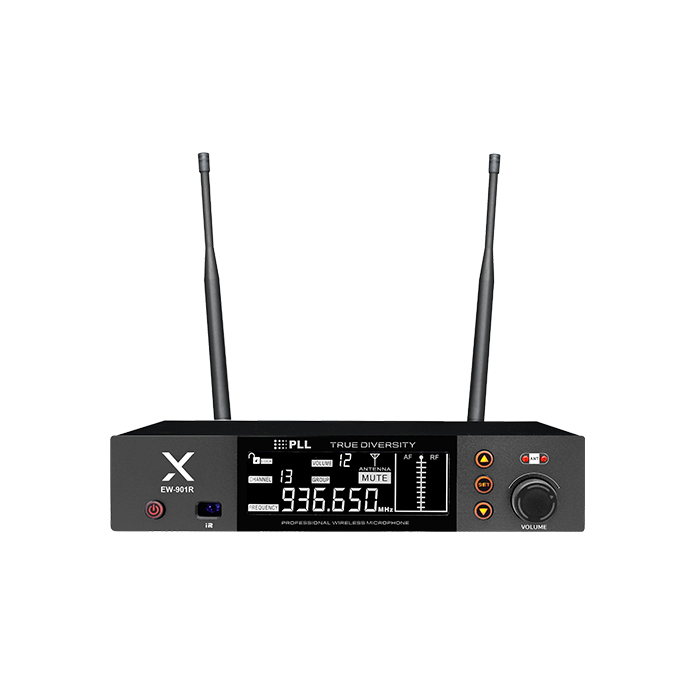 FEATURE
900Mhz, 64채널 
끊김 없는 다이버시티 수신 시스템 
방해 전파 방지 기능 
각 채널에는 주파수 채널링을 완전히 제거하기 위해 독립적인 ID 코드가 제공
클린 자동 주파수 검색 기능을 통해 작업 환경에서 가장 깨끗한 주파수를 효과적으로 검색
IR 버튼으로 편리한 송수신 세팅
송/수신 거리 조절 기능
Key LOCK 기능
SPECIFICATION
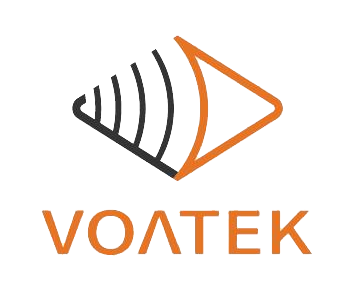 경기도 성남시 분당구 판교로 723(분당테크노파크) B동 604-2호  
TEL  : 031-709-1061 / FAX : 031-709-1062